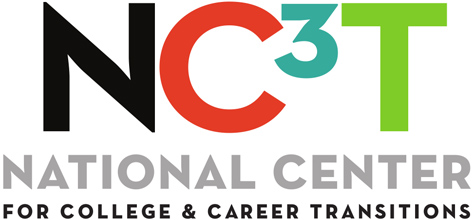 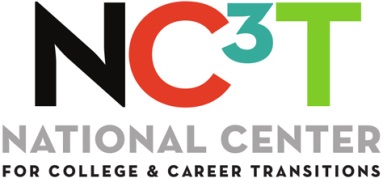 Finding and Engaging Employer Partners
Presented by
Brett Pawlowski
Executive Vice President
What You’ll Learn
Where to find partners
How to connect
How to “seal thedeal” with a formalagreement
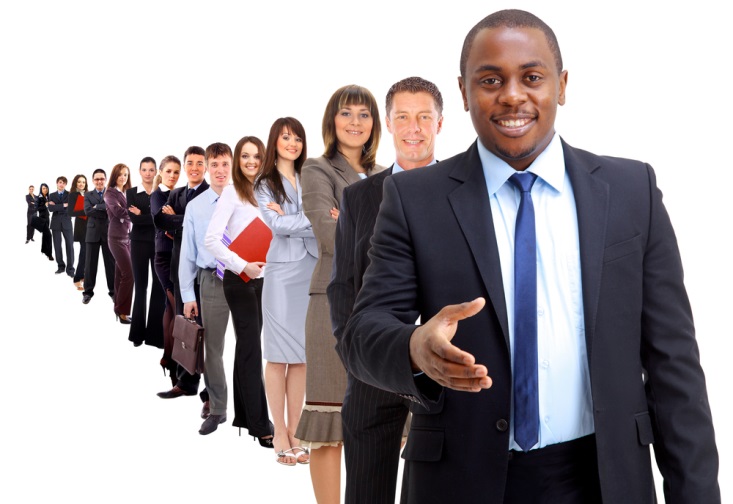 About the Presenter
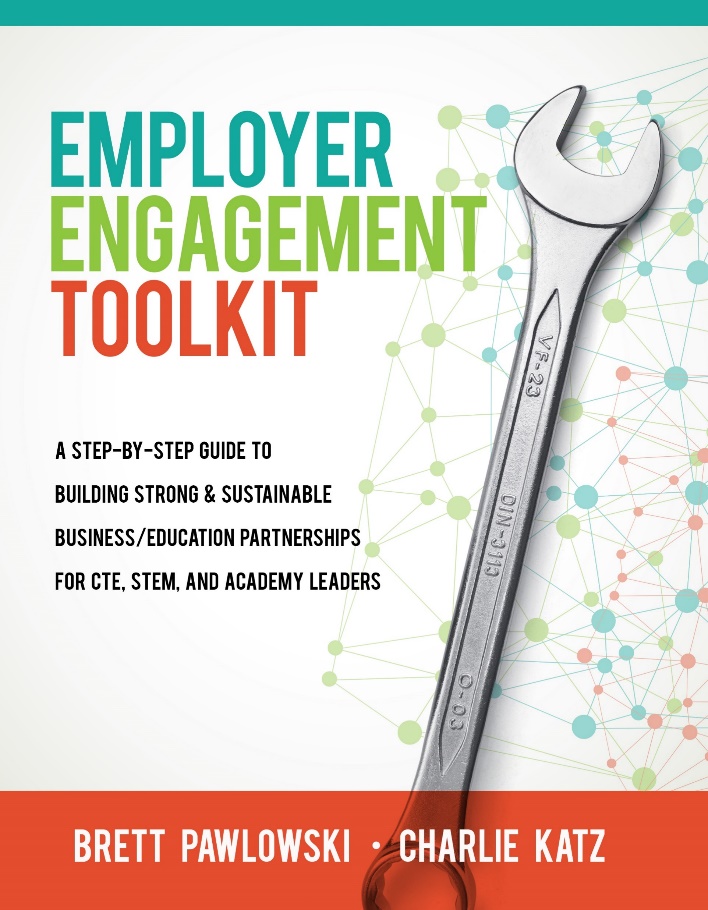 Brett Pawlowski
Executive Vice President
NC3T
About the Company
Every learner with a dream and a plan
Every community with a capable and ready workforce

www.NC3T.com
About the Company
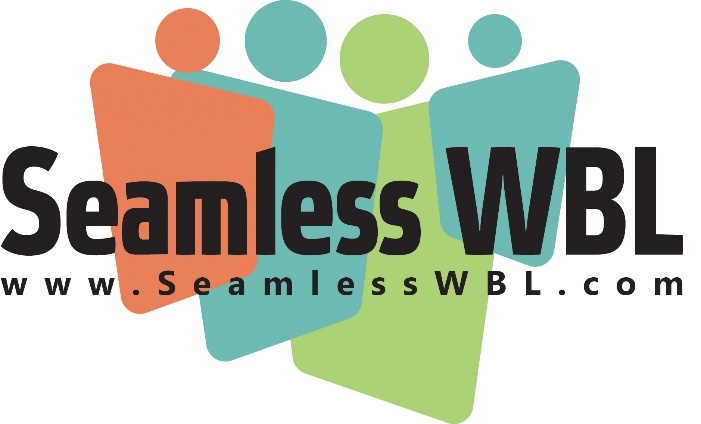 Work-based learning and advisory board management
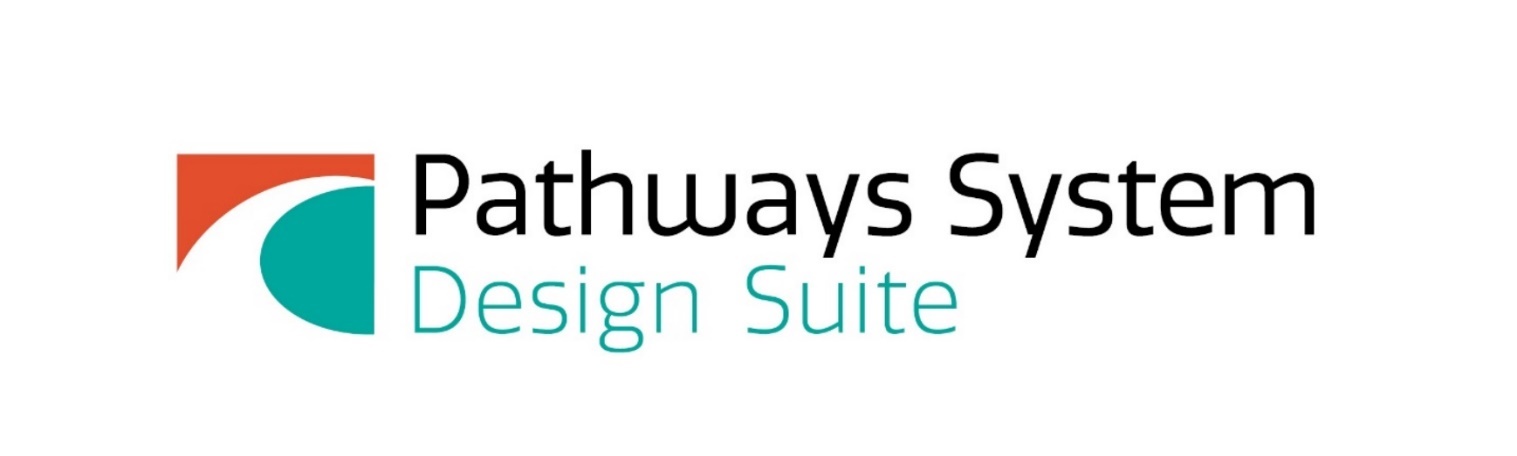 Step-by-step guides for building Pathway Programs and Systems
About the Company
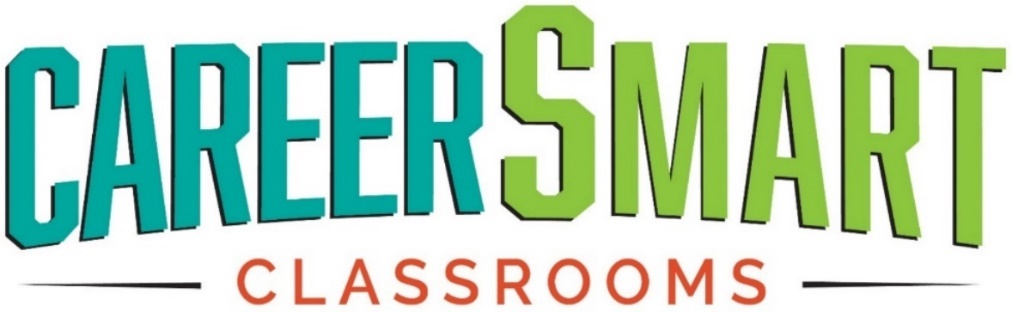 Helps core content educators to incorporate career information and employability skills into their instruction
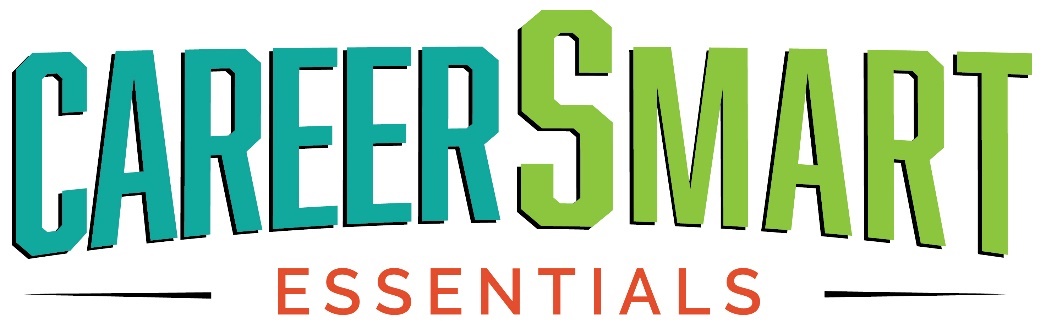 Helps students think about and explore their career futuresand build an actionable college and career plan
Handouts
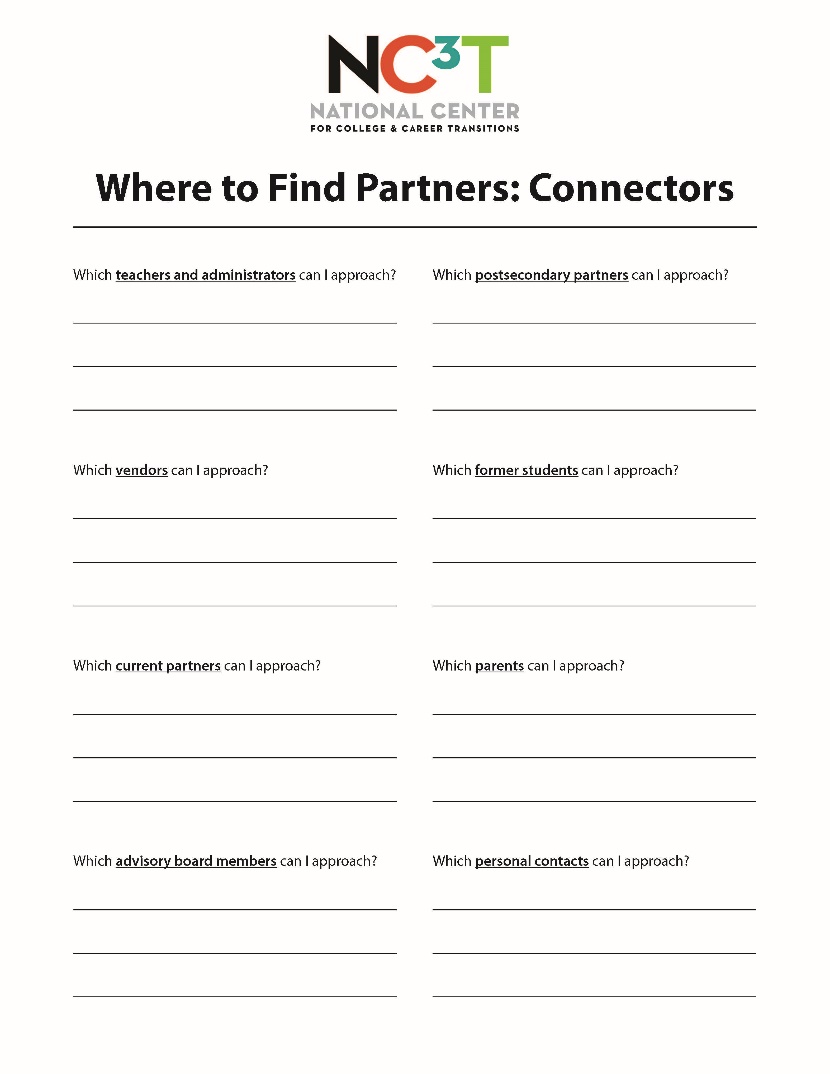 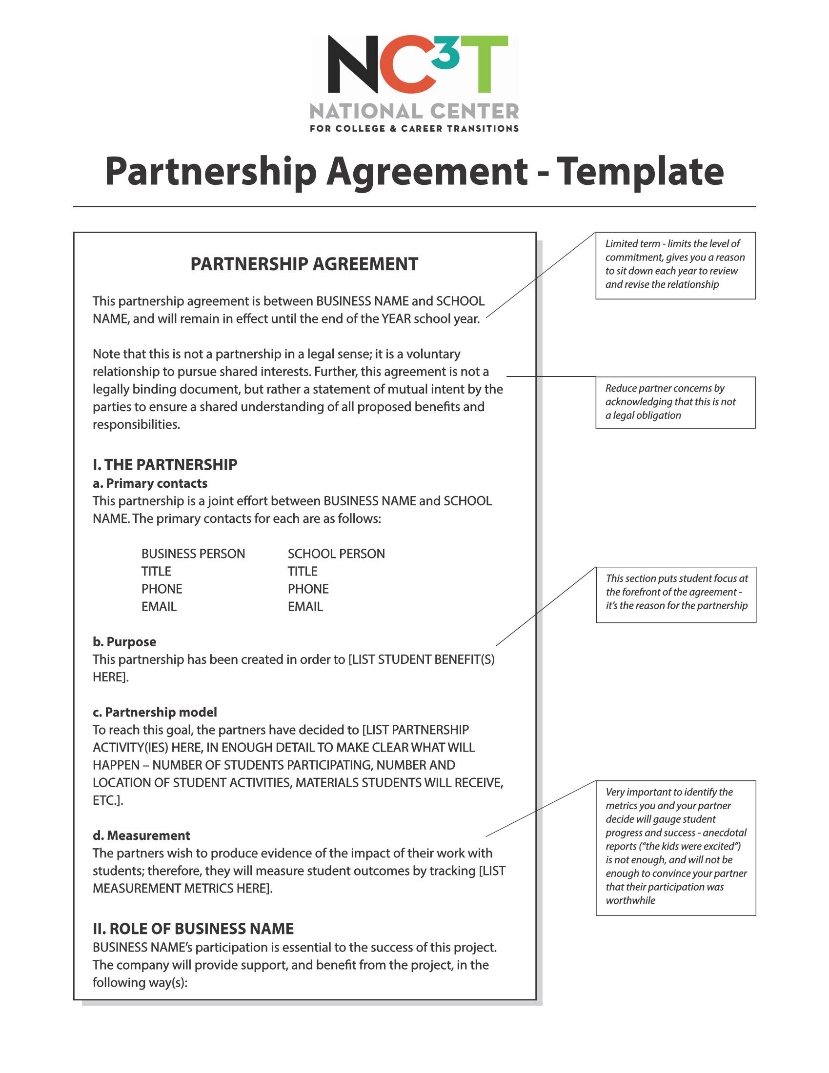 Finding Partners
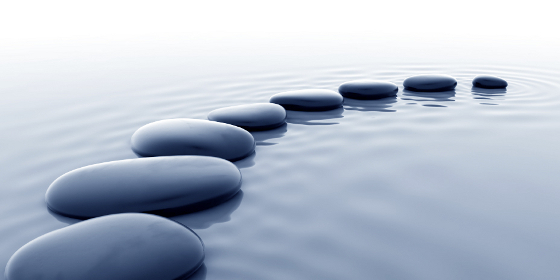 Most Common Sentiment:
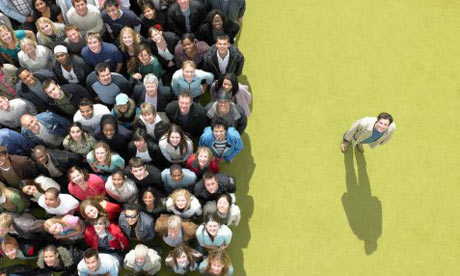 “I don’t know anybody”
Reality:
You’re connected to lots of people!
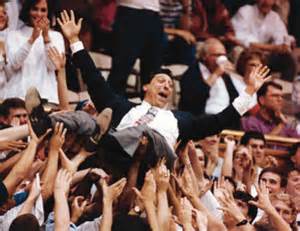 Activity Goal:
Five people/groups you can contact next week
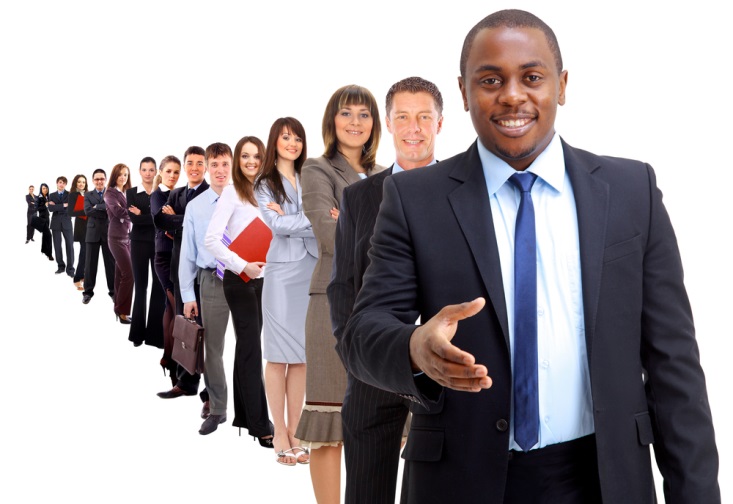 Handouts
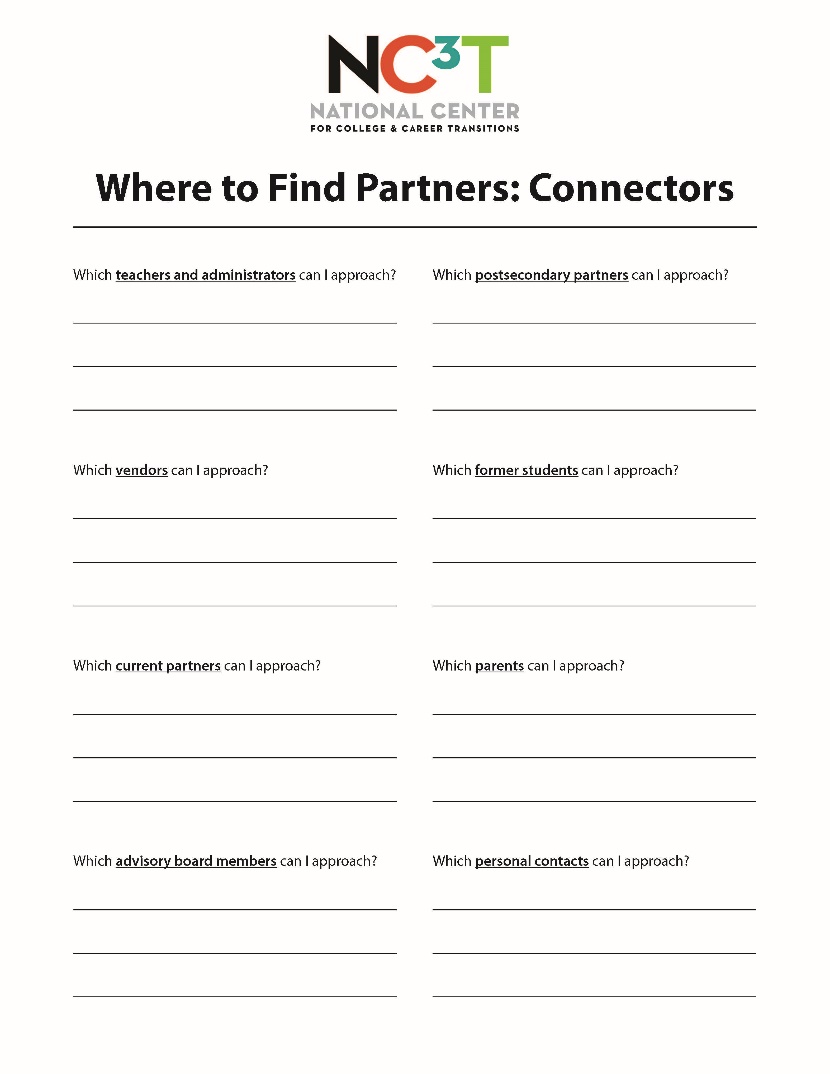 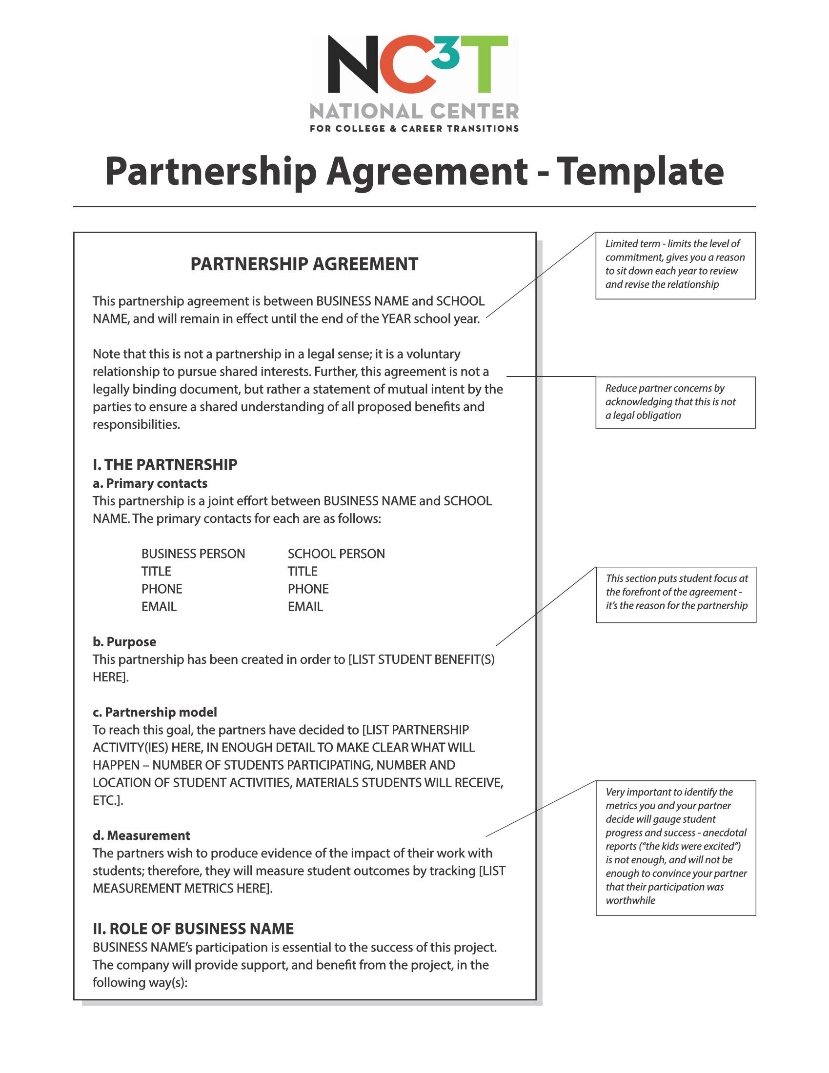 1. Teachers and Administrators
Who are their partners?
Who do they know, personally or professionally?
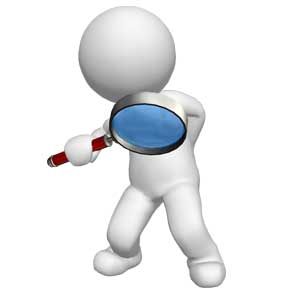 2. Vendors
Are they possible partners?
Who else do they sell to?
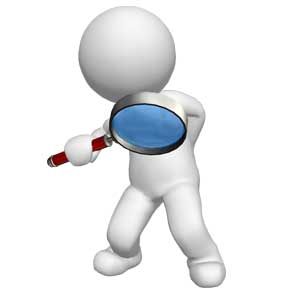 3. Current Partners
Can they do more?
Who else in their companies might be interested?
What other companies or organizations do they know?
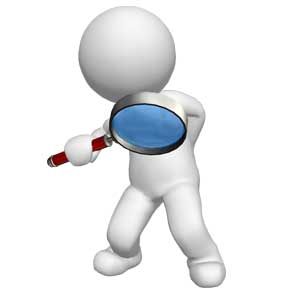 4. Advisory Committee
Partnership development should be one of your board’s core functions
Leadership? 
Dedicated committee?
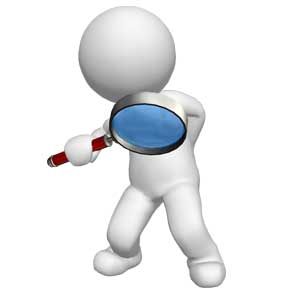 5. Parents
Where do they work?
Who do they know?
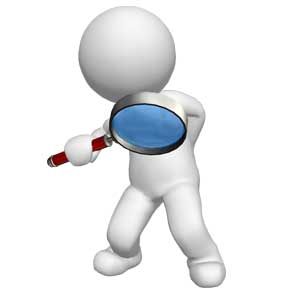 6. Post/Secondary Partners
Who do they partner with?
Can you share resources, including a common advisory committee?
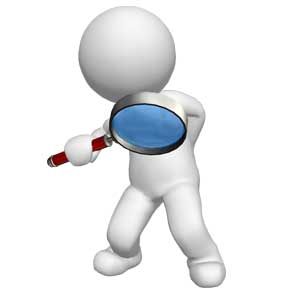 7. Former Students
Where do they work? 
Can they volunteer themselves, or help you make connections inside their companies?
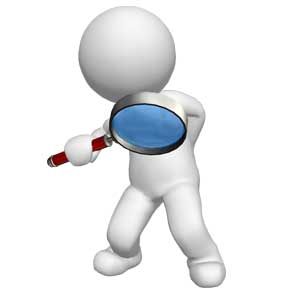 8. Personal Contacts
Are you involved in civic organizations, a church, or some affinity group (sports, hobbies, etc.)?
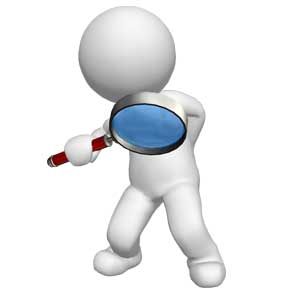 9. Established Networks
Chambers of commerce
Industry hubs/associations
EDCs
WIBs
Union
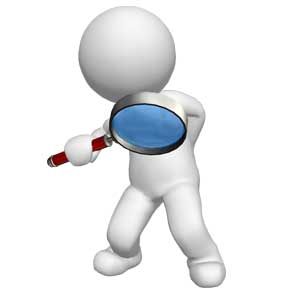 9. Established Networks
Get involved – attend meetings
Join committees
Host meetings
Ask for introductions
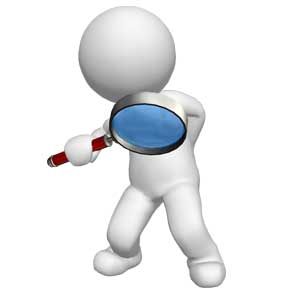 Engaging Partners
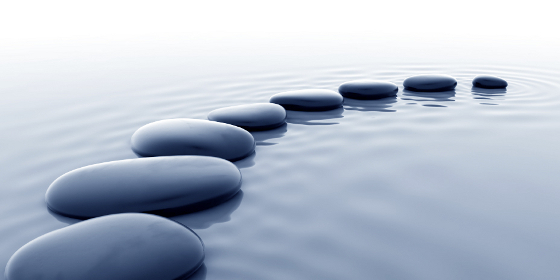 The Introduction
Use an intermediary if possible – who are your shared and trusted connections?
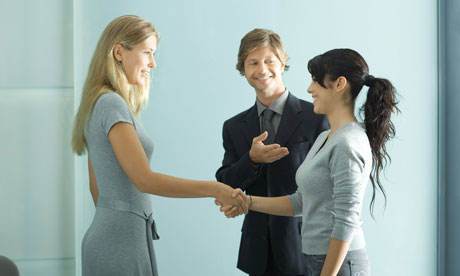 The Introduction
If no shared contacts – shared membership?
If no shared membership – direct contact
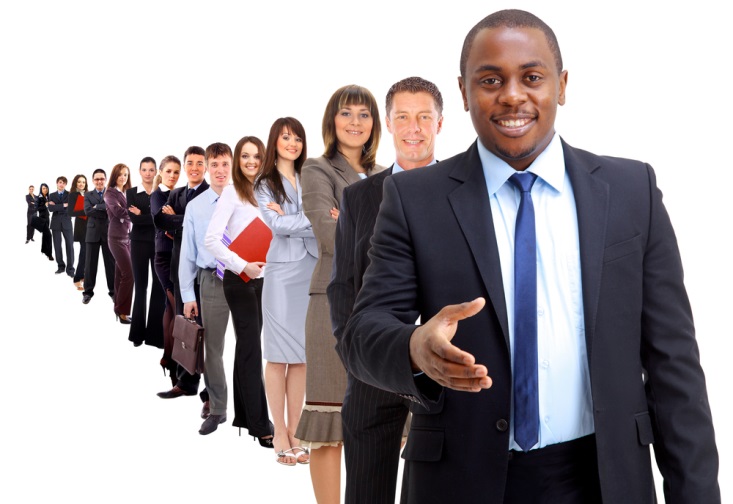 Sample Email:
SUBJECT: Guidance on welding instruction needed for [School]

Dear x,

I run the welding program at [School]. I was hoping for a chance to meet with you at some point: I understand that your company hires welders on occasion, and I’d like to learn what you’re looking for in your new employees. We prepare students for this field, and we rely strongly on industry feedback to tailor our instruction. 

Would you be interested in connecting by phone? When would be a convenient time for you to talk this week?
The First Meeting
Goal: Learn about them and their needs
If possible, bring a shared contact
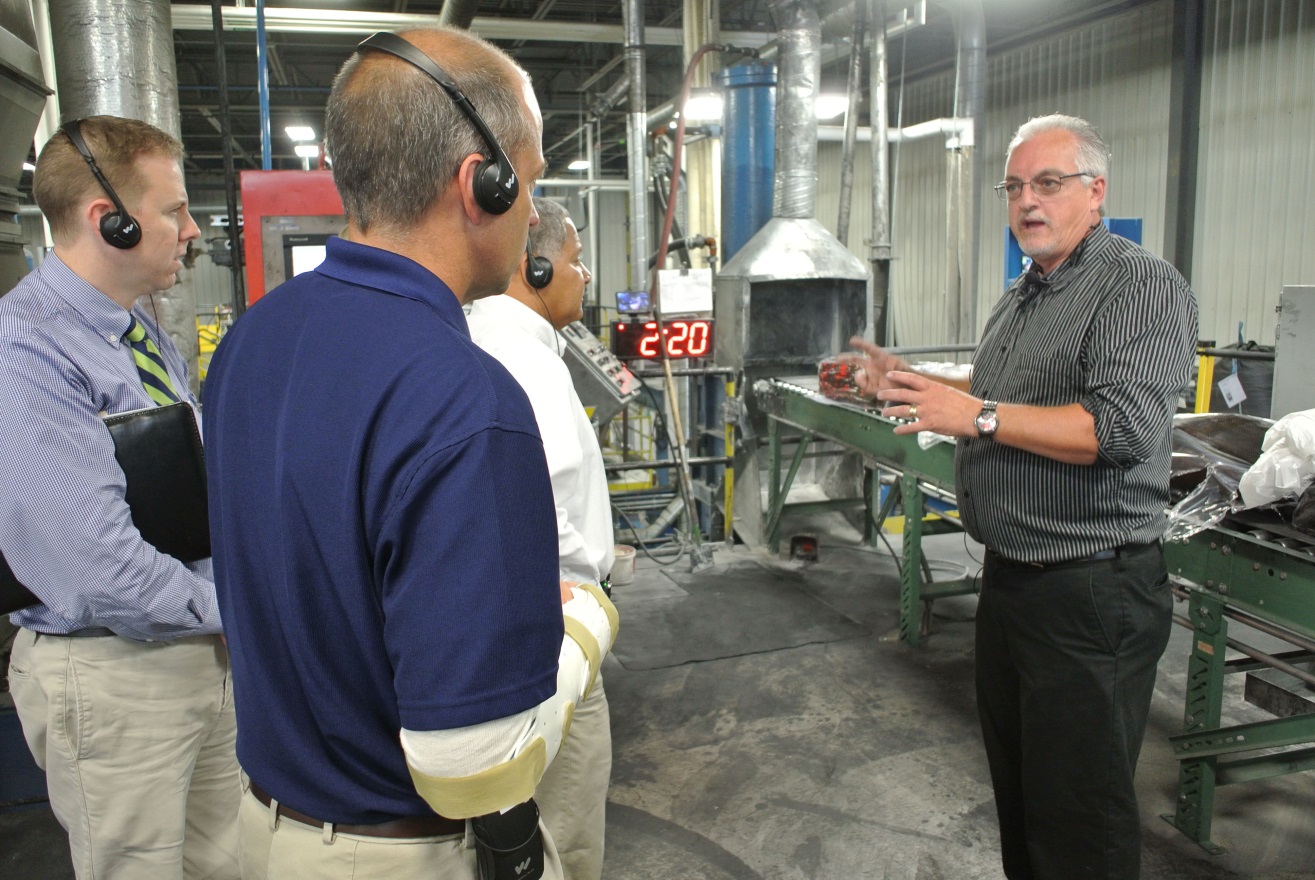 The First Meeting
Try to meet at their location 
Minimal effort on their part
Opportunity to keep up on industry standard equipment and practices
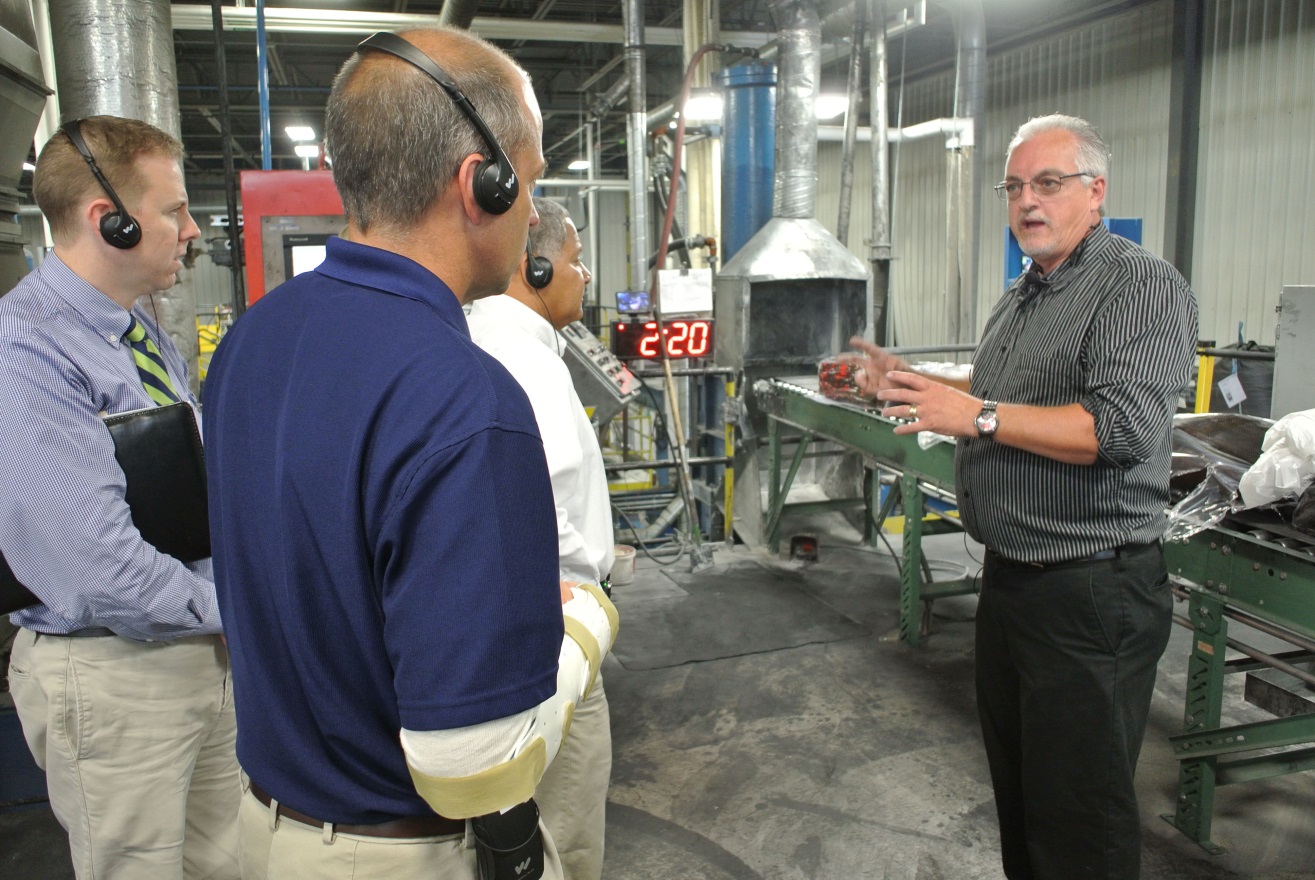 The Second Meeting
Goals: 
Build on initial interest
Increase knowledge and comfort
Identify concrete opportunities to work together
The Second Meeting
Meet at your location 
Give tour
Introduce to teachers and students
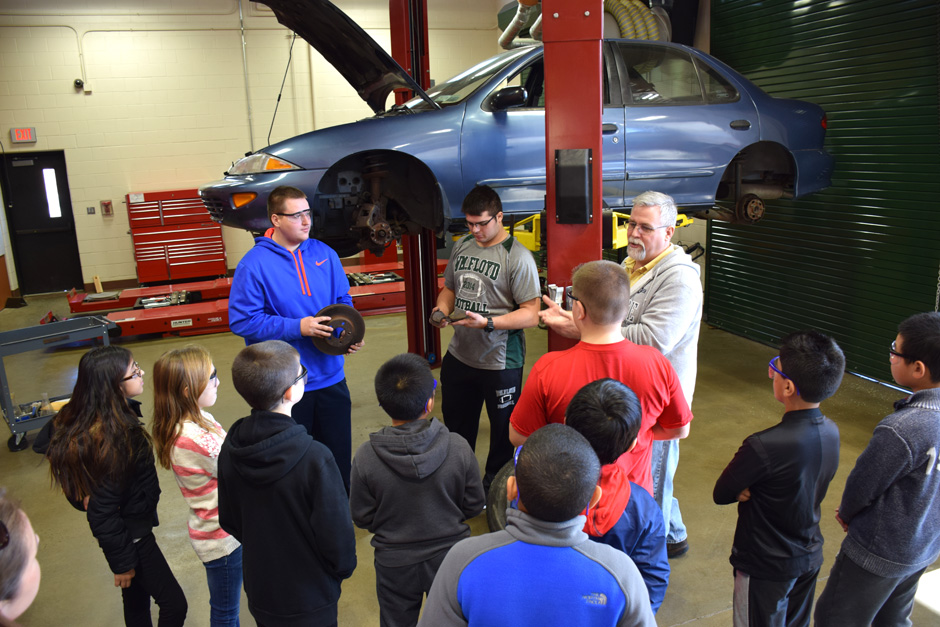 Giving a Tour
Focus on the positive – building on strengths, not shortcomings
Share your vision
People, not things
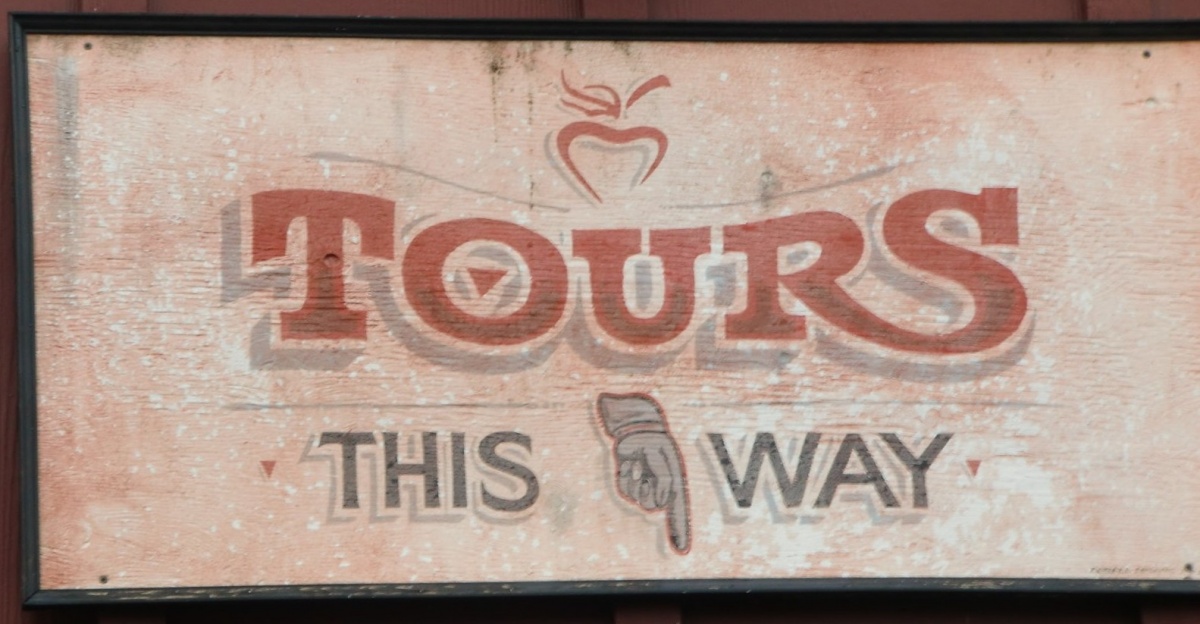 Giving a Tour
Prepare staff and students
Not scripted, but on-point
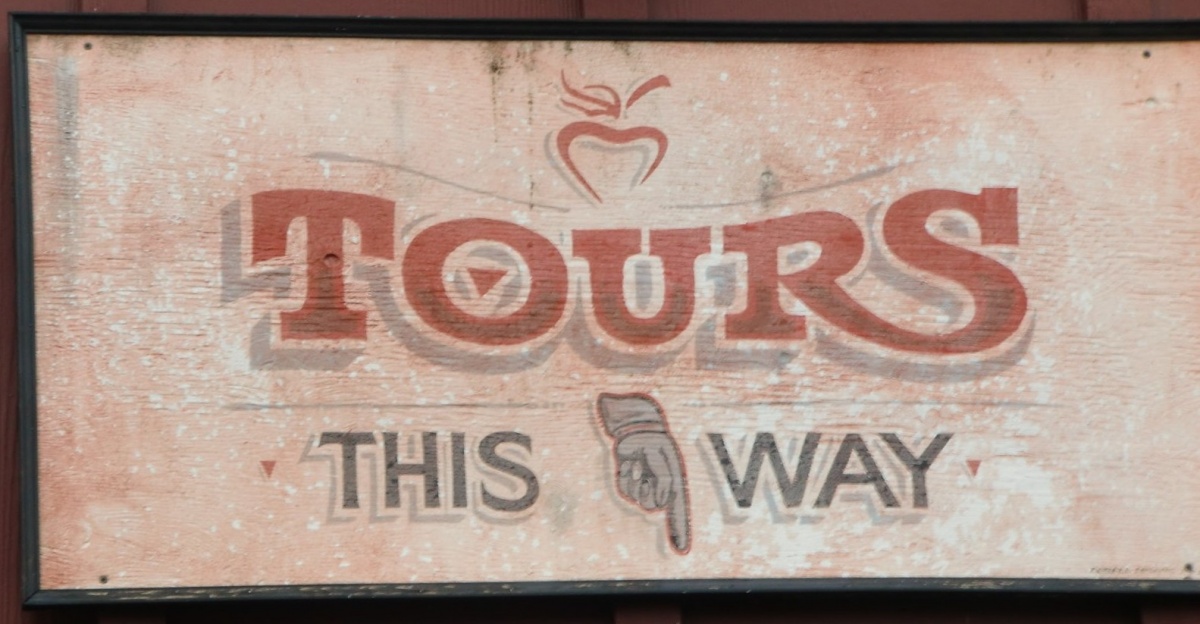 Securing Partners
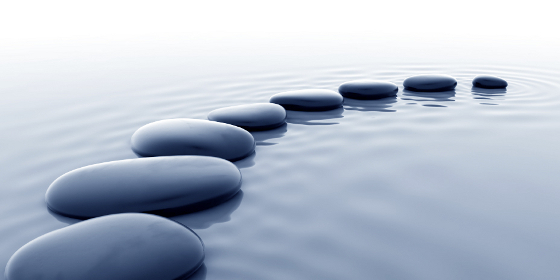 Writing an MOU
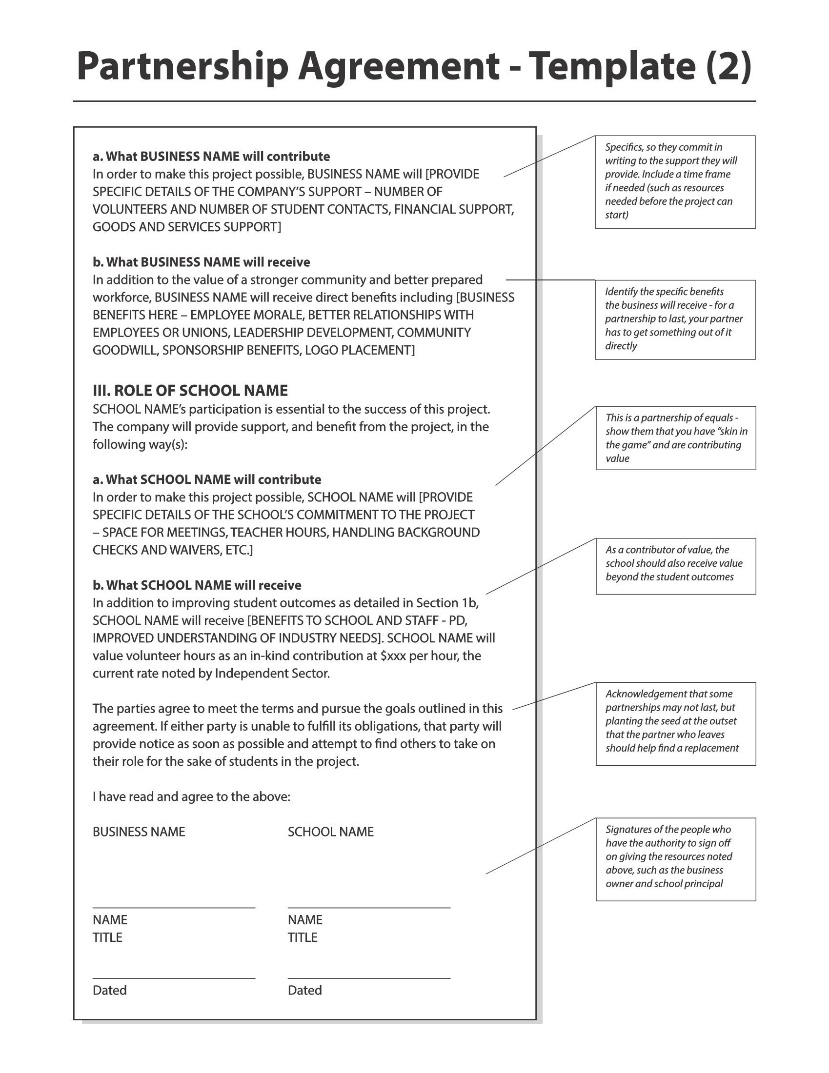 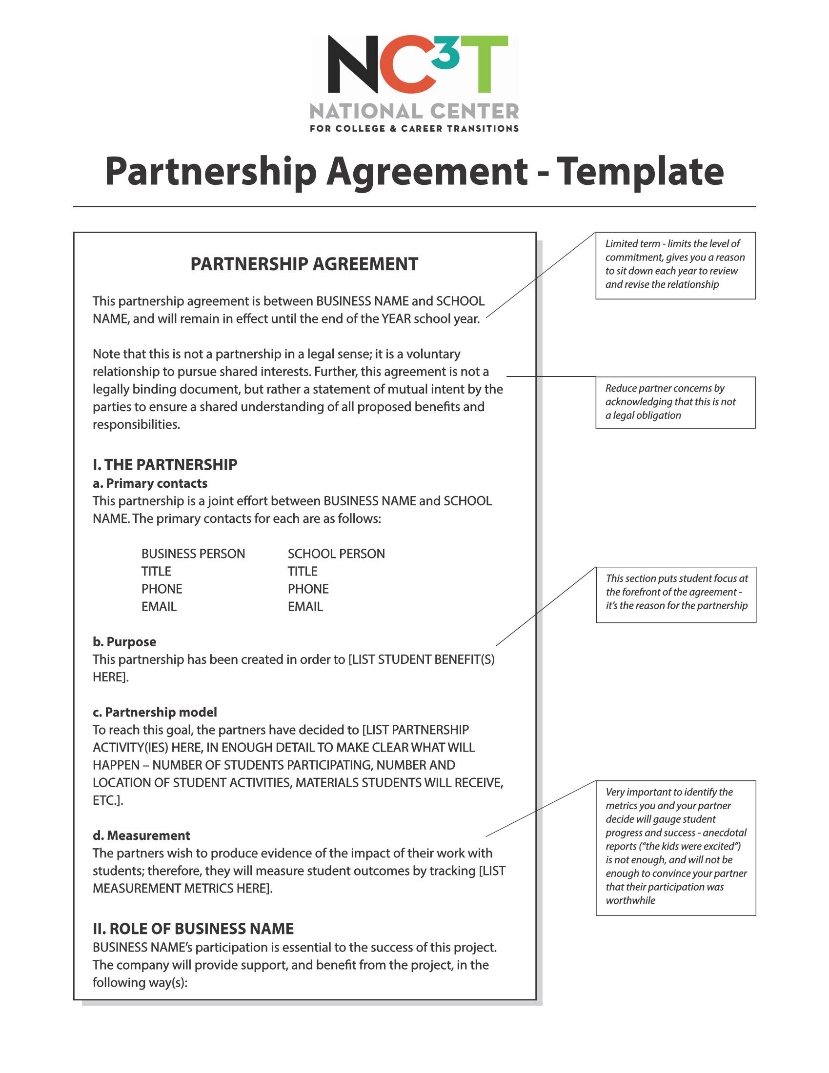 Once You’ve Started
Get some early wins
Start to build other relationships within each organization
Make sure you’re generating data on the outcomes they care about
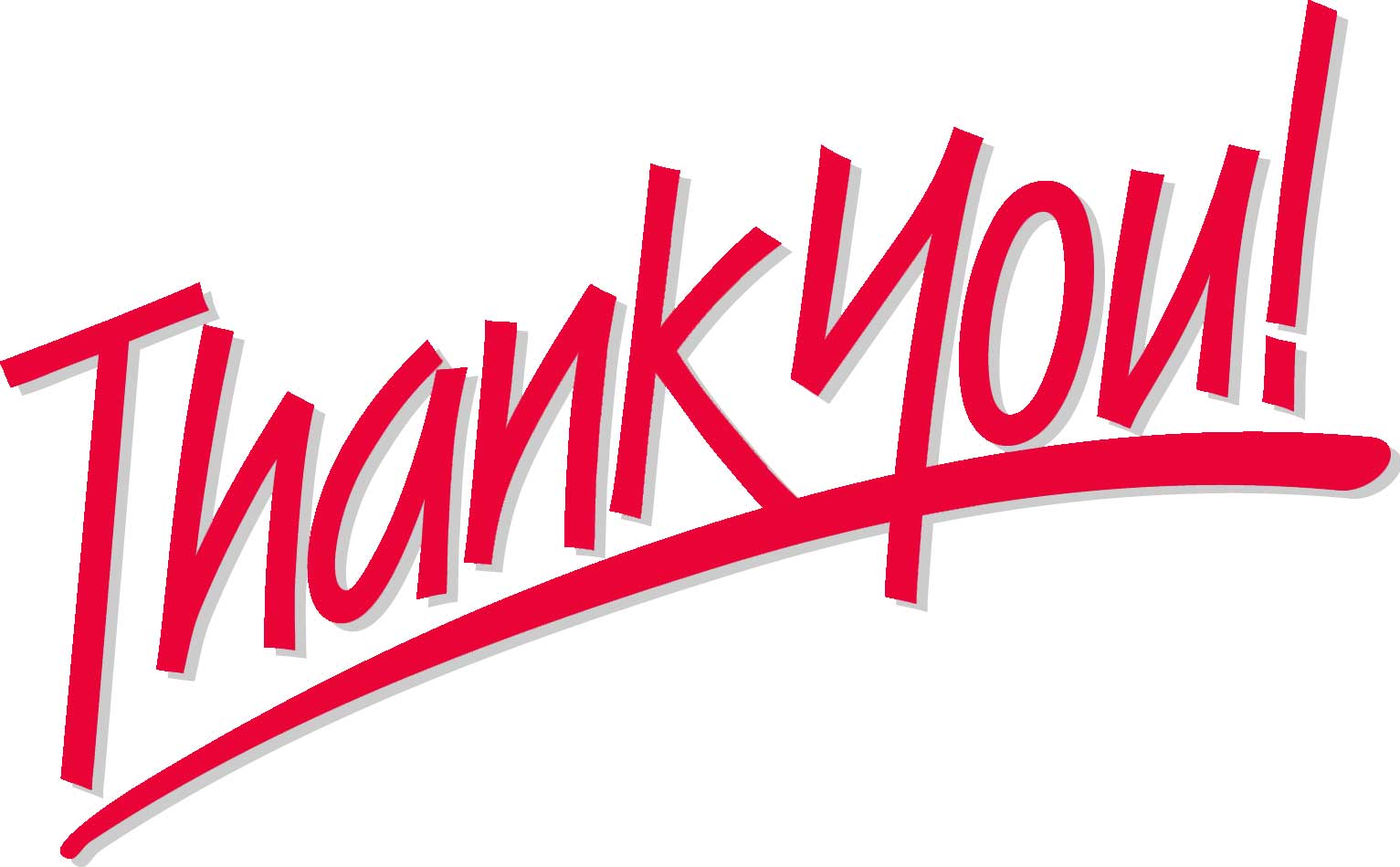 BRETT PAWLOWSKI
brett@nc3t.com

Website
www.nc3t.com